DG3 gate 5: college readiness
DISCUSSION & APPROVAL
ctcLink Steering Committee
February 18, 2020
agenda
2
CTCLINK QUALITY GATES & MILESTONES
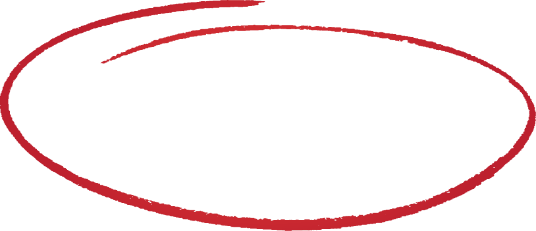 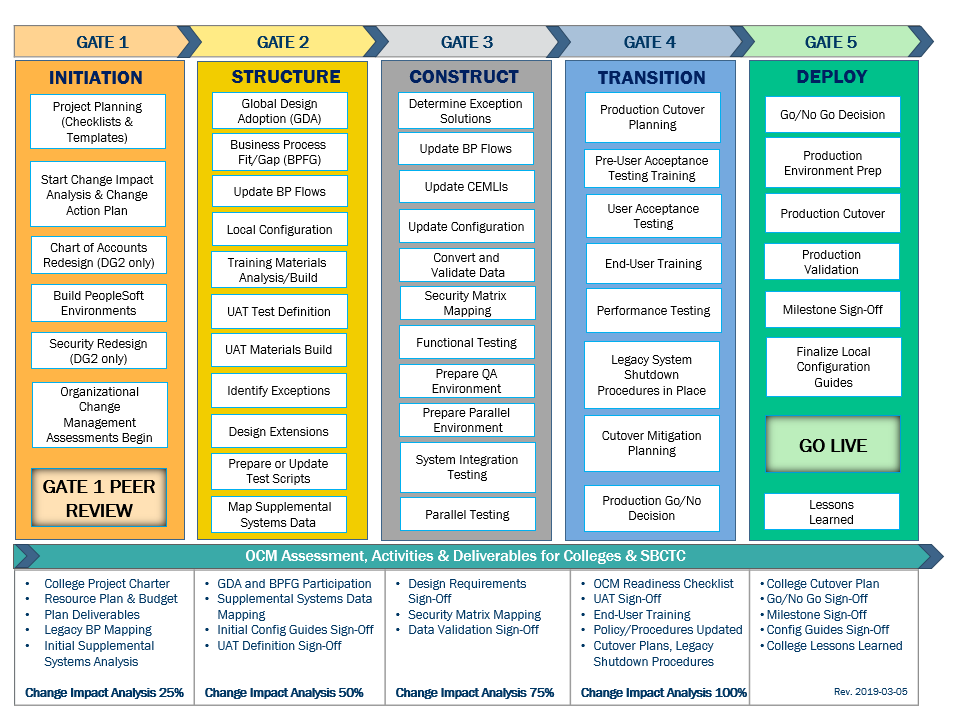 3
DG3 readiness ASSESSMENT development
Dec 2019- 
Jan 2020
Feb. 11, 2020
Feb. 18. 2020
Jan 2020
Feb. 7, 2020
Jan 2020
College readiness spreadsheet developed by ctcLink PMO team
DG3 PMs  complete preliminary readiness spreadsheet, submit to Project Management Office
ctcLink Steering Committee review, discussion
Reviewed by:ctcLink Team; DG3 PMs, Exec Sponsors, college project team, SMEs; Quality Assurance (Moran & OCIO)
Feedback incorporated and spreadsheet updated
KEY ELEMENTS OF QUALITY COLLEGE READINESS ASSESSMENT 
Accuracy: true measurement of go-live readiness 
Consistency: one tracking tool    
Identification of Gaps (for college-specific items)  
Establishment of Mitigation Plans 
Collaborative Process: Involvement/Assessment by DG3 PMs, ctcLink & SBCTC teams
Transparency: Report Readiness to all levels of ctcLink Governance
4
Dg3-A (Lower Columbia & Olympic)
Updated College Readiness Assessments 
Go-Live Recommendation Forms 
Steering Committee approved Go-Live date: March 9, 2020
5
Lower columbia COLLEGE
6
Lower Columbia college Go-live deployment recommendation form
7
OLYMPIC COLLEGE
8
Olympic college go-live deployment recommendation form
9
additional perspective
SBCTC Agency/Support 
Quality Assurance (Moran Technology Consulting)
10
SBCTC agency/Support DG3-a go-live readiness
11
SBCTC agency/Support Organization go-live deployment recommendation form
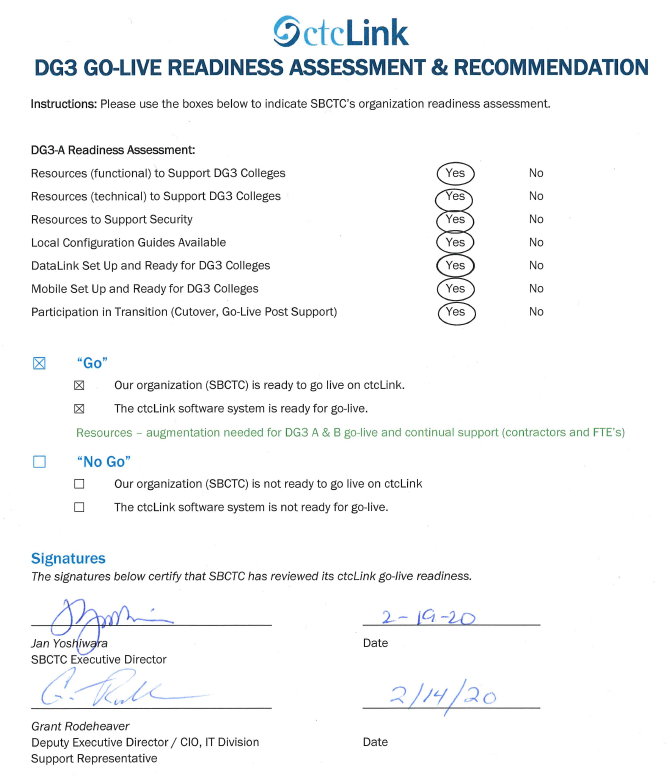 12
Dg3–b (Cascadia, peninsula & Pierce)
Updated College Readiness Assessments 
Steering Committee Decision & Approval: Go-Live Date: May 11, 2020
13
Cascadia COLLEGE
14
PENINSULA COLLEGE
15
pierce COLLEGE district
16
Ctclink project readiness & Concerns
Discussion led by Christy Campbell, ctcLink Project Director
17
DG3-B MODIFIED SCHEDULE (May 11, 2020)
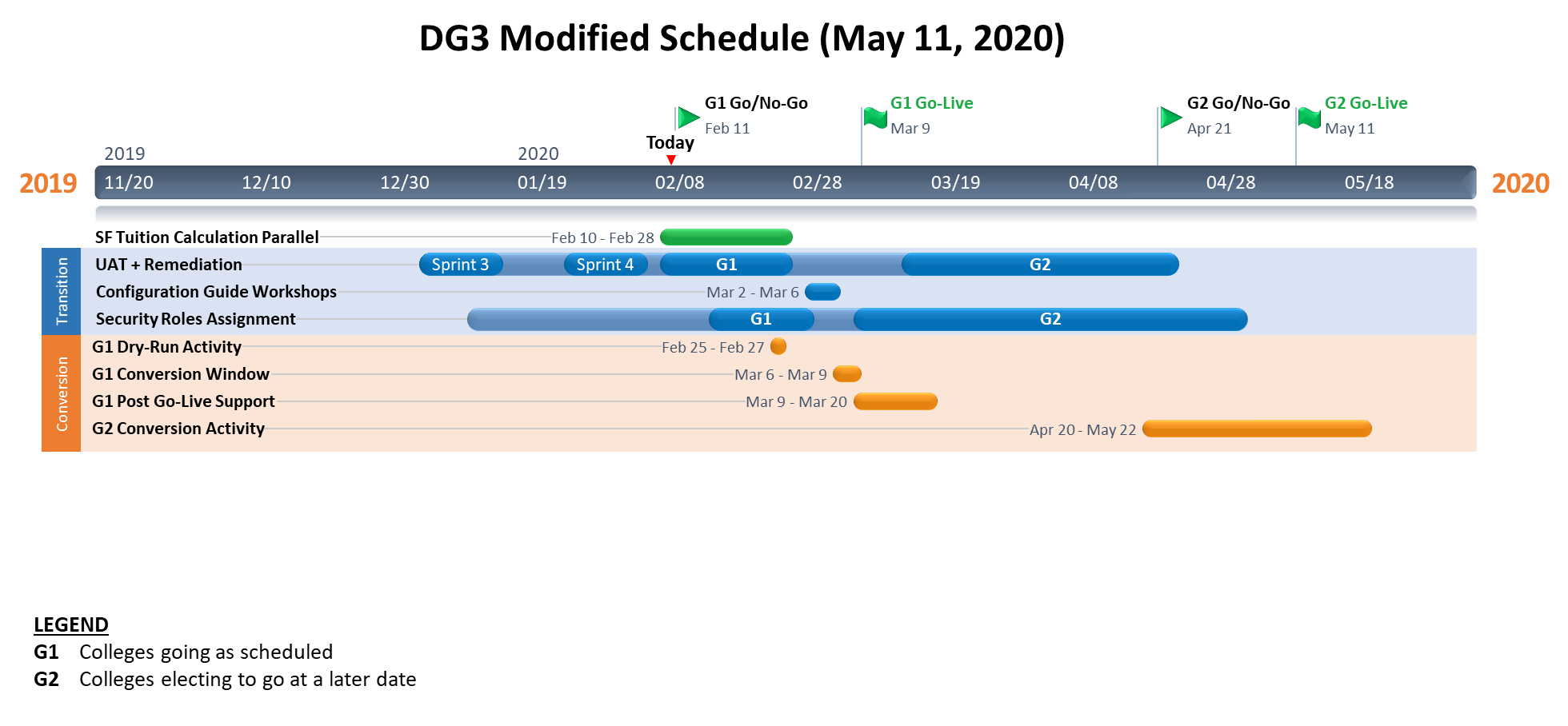 18
Deployment group risks/impacts
19
Steering Committee Motion & Recommendation
Approve DG3-B colleges (Cascadia College, Peninsula College and Pierce College District) for May 11, 2020 Go-Live date
20
CTCLINK SUPPORT ORGANIZATION
Organizational Alignment and Staffing Plan
Readiness to support ctcLink Deployments
ctcLink Accessibility – Update and next steps
Guided Pathways in ctcLink – Update and next steps
21